Syscalls, exceptions, and interrupts, …oh my!
Hakim Weatherspoon
CS 3410
Computer Science
Cornell University
The slides are the product of many rounds of teaching CS 3410 by Deniz Altinbuken, Professors Weatherspoon, Bala, Bracy, and Sirer.
Announcements
C practice assignment
Due Monday, April 23rd
P4-Buffer Overflow is due tomorrow
Due Wednesday, April 18th
P5-Cache Collusion!
Due Friday, April 27th
Outline for Today
How do we protect processes from one another?
Skype should not crash Chrome.

How do we protect the operating system (OS) from other processes?  
Chrome should not crash the computer!

How does the CPU and OS (software) handle exceptional conditions? 
Division by 0, Page Fault, Syscall, etc.
Operating System
Privileged Mode
Traps, System calls, Exceptions, Interrupts
Operating System
Operating System
Manages all of the software and hardware on the computer.
Many processes running at the same time, requiring resources
CPU, Memory, Storage, etc.

The Operating System multiplexes these resources amongst different processes, and isolates and protects processes from one another!
Operating System
Operating System (OS) is a trusted mediator:
Safe control transfer between processes
Isolation (memory, registers) of processes
untrusted
P1
P2
P3
P4
software
VM
filesystem
net
trusted
driver
driver
OS
CPU
disk
MMU
netw
card
hardware
Outline for Today
How do we protect processes from one another?
Skype should not crash Chrome.

How do we protect the operating system (OS) from other processes?  
Chrome should not crash the computer!

How does the CPU and OS (software) handle exceptional conditions? 
Division by 0, Page Fault, Syscall, etc.
Operating System
Privileged Mode
Traps, System calls, Exceptions, Interrupts
Privileged (Kernel) Mode
[Speaker Notes: How do you ENFORCE this trusted abstraction?]
Trusted vs. Untrusted
Only trusted processes should access & change important things
Editing TLB, Page Tables, OS code, OS $sp, OS $fp…

If an untrusted process could change the OS’ $sp/$fp/$gp/etc., OS would crash!
9
Privileged Mode
CPU Mode Bit in Process Status Register
Many bits about the current process 
Mode bit is just one of them

Mode bit: 
0 = user mode = untrusted: 
    “Privileged” instructions and registers are    
     disabled by CPU
1 = kernel mode = trusted
	  All instructions and registers are enabled
10
Privileged Mode at Startup
Boot sequence
load first sector of disk (containing OS code) to predetermined address in memory
Mode  1; PC  predetermined address

2.   OS takes over
initializes devices, MMU, timers, etc.
loads programs from disk, sets up page tables, etc.
Mode  0; PC  program entry point
User programs regularly yield control back to OS
11
Users need access to resources
If an untrusted process does not have privileges to use system resources, how can it
Use the screen to print?
Send message on the network?
Allocate pages?
Schedule processes?
12
System Call Examples
putc(): Print character to screen
Need to multiplex screen between competing processes
send(): Send a packet on the network
Need to manipulate the internals of a device 
sbrk(): Allocate a page
Needs to update page tables & MMU
sleep(): put current prog to sleep, wake other
Need to update page table base register
13
System Calls
System call: Not just a function call
Don’t let process jump just anywhere in OS code
OS can’t trust process’ registers (sp, fp, gp, etc.)

SYSCALL instruction: safe transfer of control to OS


MIPS system call convention:
Exception handler saves temp regs, saves ra, …
but: $v0 = system call number, which specifies the operation the application is requesting
[Speaker Notes: Mode  0; Cause  syscall; PC  exception vector]
User Application
0xfffffffc
system reserved
top
printf()
System Call Interface
User Mode
0x80000000
Privileged (Kernel) Mode
0x7ffffffc
stack
SYSCALL!
printf.c
Implementation 
of printf() syscall!
dynamic data (heap)
0x10000000
.data
static data
code (text)
.text
0x00400000
0x00000000
bottom
system reserved
Libraries and Wrappers
Compilers do not emit SYSCALL instructions
Compiler doesn’t know OS interface
Libraries implement standard API from system API
libc (standard C library):
getc()  syscall
sbrk()  syscall
write()  syscall
gets()  getc()
printf()  write()
malloc()  sbrk()
…
Invoking System Calls
char *gets(char *buf) {
  while (...) {
    buf[i] = getc();
  }
}

int getc() {
  asm("addiu $v0, $0, 4");
  asm("syscall");
}
4 is number for getc syscall
17
[Speaker Notes: Inline assembly

4 is getc syscall name!]
Anatomy of a Process, v1
0xfffffffc
system reserved
system reserved
0x80000000
0x7ffffffc
stack
(stack grows down)
(.stack)
(heap grows up)
(static) data
.data
dynamic data (heap)
text
.text
??
0x10000000
static data
code 
  (text)
(user) gets
reserved
0x00400000
(library) getc
0x00000000
18
system reserved
Where does the OS live?
In its own address space?
 Syscall has to switch to a different address space
Hard to support syscall arguments passed as pointers
. . . So, NOPE

In the same address space as the user process?
Protection bits prevent user code from writing kernel
Higher part of virtual memory
Lower part of physical memory
. . . Yes, this is how we do it.
19
Full System Layout
0xfffffffc
All kernel text & most data:
At same virtual address in every address space

OS is omnipresent, available to help user-level applications
Typically in high memory
OS Stack
OS Heap
OS Data
0x80000000
OS Text
0x7ffffffc
stack
dynamic data (heap)
0x10000000
static data
code (text)
0x00400000
Virtual Memory
20
system reserved
0x00000000
[Speaker Notes: When an application needs to perform a privileged operation, it needs to invoke the OS]
Full System Layout
0xfffffffc
OS Stack
OS Heap
OS Data
0x80000000
OS Text
0x7ffffffc
stack
OS Stack
dynamic data (heap)
OS Heap
0x10000000
static data
OS Data
code (text)
OS Text
0x00400000
0x00...00
Virtual Memory
Physical Memory
system reserved
0x00000000
Anatomy of a Process, v2
0xfffffffc
system reserved
system reserved
implementation of getc() syscall
0x80000000
0x7ffffffc
stack
(stack grows down)
(.stack)
(heap grows up)
(static) data
.data
dynamic data (heap)
text
.text
0x10000000
static data
code (text)
gets
reserved
0x00400000
getc
0x00000000
22
system reserved
Inside the SYSCALL instruction
SYSCALL instruction does an atomic jump to a controlled location (i.e. MIPS 0x8000 0180)
Switches the sp to the kernel stack
Saves the old (user) SP value
Saves the old (user) PC value (= return address)
Saves the old privilege mode
Sets the new privilege mode to 1
Sets the new PC to the kernel syscall handler
23
Inside the SYSCALL implementation
Kernel system call handler carries out the desired system call
Saves callee-save registers
Examines the syscall number
Checks arguments for sanity
Performs operation
Stores result in v0
Restores callee-save registers
Performs a “return from syscall” (ERET) instruction, which restores the privilege mode, SP and PC
Takeaway
It is necessary to have a privileged (kernel) mode to enable the Operating System (OS):
provides isolation between processes
protects shared resources
provides safe control transfer
Outline for Today
How do we protect processes from one another?
Skype should not crash Chrome.

How do we protect the operating system (OS) from other processes?  
Chrome should not crash the computer!

How does the CPU and OS (software) handle exceptional conditions? 
Division by 0, Page Fault, Syscall, etc.
Operating System
Privileged Mode
Traps, System calls, Exceptions, Interrupts
Exceptional Control Flow
Anything that isn’t a user program executing its own user-level instructions.

System Calls:
just one type of exceptional control flow
Process requesting a service from the OS
Intentional – it’s in the executable!
27
Software Exceptions
Fault
Unintentional but
Possibly recoverable
Examples:
Division by zero
Page fault
Abort
Unintentional
Not recoverable
Examples:
Parity error
Trap
Intentional
Examples:
System call 
  (OS performs service)
Breakpoint traps
Privileged instructions
One of many ontology / terminology trees.
28
Terminology
Trap: Any kind of a control transfer to the OS
Syscall: Synchronous and planned, process-to-kernel transfer
SYSCALL instruction in MIPS (various on x86)
Exception: Synchronous but unplanned, process-to-kernel transfer
exceptional events: div by zero, page fault, page protection err, …
Interrupt: Asynchronous, device-initiated transfer
e.g. Network packet arrived, keyboard event, timer ticks
Hardware support for exceptions
Exception program counter (EPC)
32-bit register, holds addr of affected instruction
Syscall case: Address of SYSCALL

Cause register
Register to hold the cause of the exception
Syscall case: 8, Sys

Special instructions to load TLB 
Only do-able by kernel
30
[Speaker Notes: Precise and imprecise exceptions
In pipelined architecture
Have to correctly identify PC of exception
MIPS and modern processors support this]
Hardware support for exceptions
EPC
computejump/branchtargets
Code Stored in Memory
(also, data and stack)
Cause
memory
registerfile
A
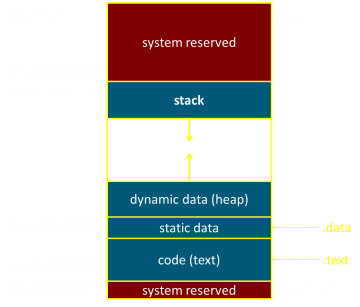 $0 (zero)
$1 ($at)

$29 ($sp)
$31 ($ra)
alu
D
D
B
+4
addr
PC
din
dout
control
B
M
inst
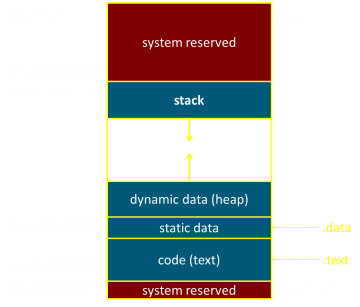 memory
extend
imm
newpc
forwardunit
detecthazard
Write-Back
InstructionDecode
InstructionFetch
Stack, Data, Code 
Stored in Memory
Memory
ctrl
ctrl
ctrl
Execute
IF/ID
ID/EX
EX/MEM
MEM/WB
[Speaker Notes: Precise and imprecise exceptions
In pipelined architecture
Have to correctly identify PC of exception
MIPS and modern processors support this]
Hardware support for exceptions
Precise exceptions: Hardware guarantees
(similar to a branch)
Previous instructions complete
Later instructions are flushed
EPC and cause register are set
Jump to prearranged address in OS
When you come back, restart instruction

Disable exceptions while responding to one
Otherwise can overwrite EPC and cause
[Speaker Notes: Precise and imprecise exceptions
In pipelined architecture
Have to correctly identify PC of exception
MIPS and modern processors support this]
Exceptional Control Flow
AKA Exceptions
Hardware interrupts
Asynchronous
= caused by events external to CPU
Software exceptions
Synchronous
= caused by CPU executing an instruction
Unmaskable
Cannot be ignored
Example: alert from the power supply that electricity is about to go out
Maskable
Can be turned off by CPU
Example: alert from network device that a packet just arrived, clock notifying CPU of clock tick
33
Interrupts & Unanticipated Exceptions
No SYSCALL instruction. Hardware steps in:
Saves PC of exception instruction (EPC) 
Saves cause of the interrupt/privilege (Cause register)
Switches the sp to the kernel stack
Saves the old (user) SP value
Saves the old (user) PC value
Saves the old privilege mode
Sets the new privilege mode to 1
Sets the new PC to the kernel syscall hander interrupt/exception handler
SYSCALL
34
Inside Interrupts & Unanticipated Exceptions
interrupt/exception handler handles event
Kernel system call handler carries out system call
		   all
Saves callee-save registers
Examines the syscall number   cause
Checks arguments for sanity
Performs operation
Stores result in v0
Restores callee-save registers
Performs a ERET instruction (restores the privilege mode, SP and PC)
all
35
Address Translation: HW/SW Division of Labor
Virtual  physical address translation!
Hardware
has a concept of operating in physical or virtual mode
helps manage the TLB
raises page faults
keeps Page Table Base Register (PTBR) and ProcessID
Software/OS
manages Page Table storage
handles Page Faults
updates Dirty and Reference bits in the Page Tables
keeps TLB valid on context switch:
Flush TLB when new process runs (x86)
Store process id (MIPS)
36
Demand Paging on MIPS
TLB miss
Trap to kernel
Walk Page Table
Find page is invalid
Convert virtual address to file + offset
Allocate page frame
Evict page if needed
Initiate disk block read into page frame
Disk interrupt when DMA complete
Mark page as valid
 Load TLB entry
 Resume process at faulting instruction
 Execute instruction
37